TRƯỜNG TIỂU HỌC ÁI MỘ A
Bài giảng điện tử Toán lớp 3
Tên bài: Bảng chia 3 ( tiết 1)
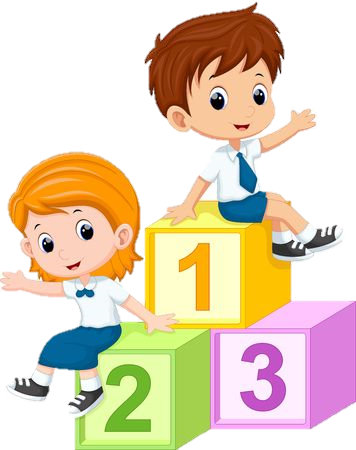 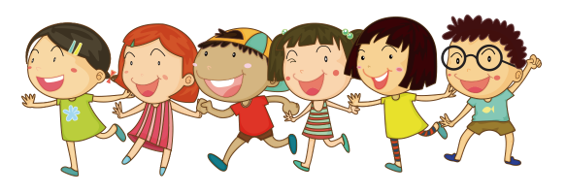 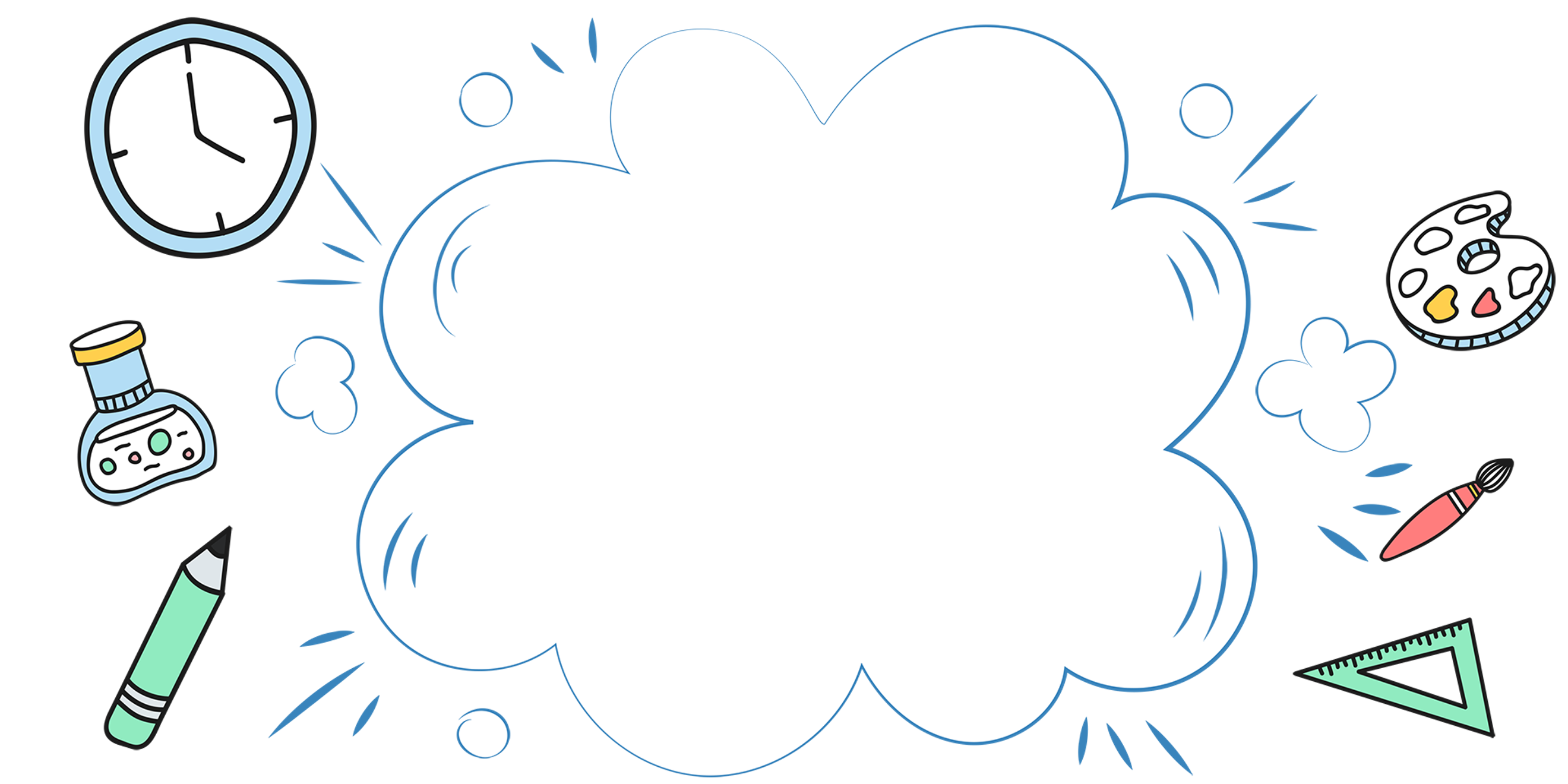 Khởi động
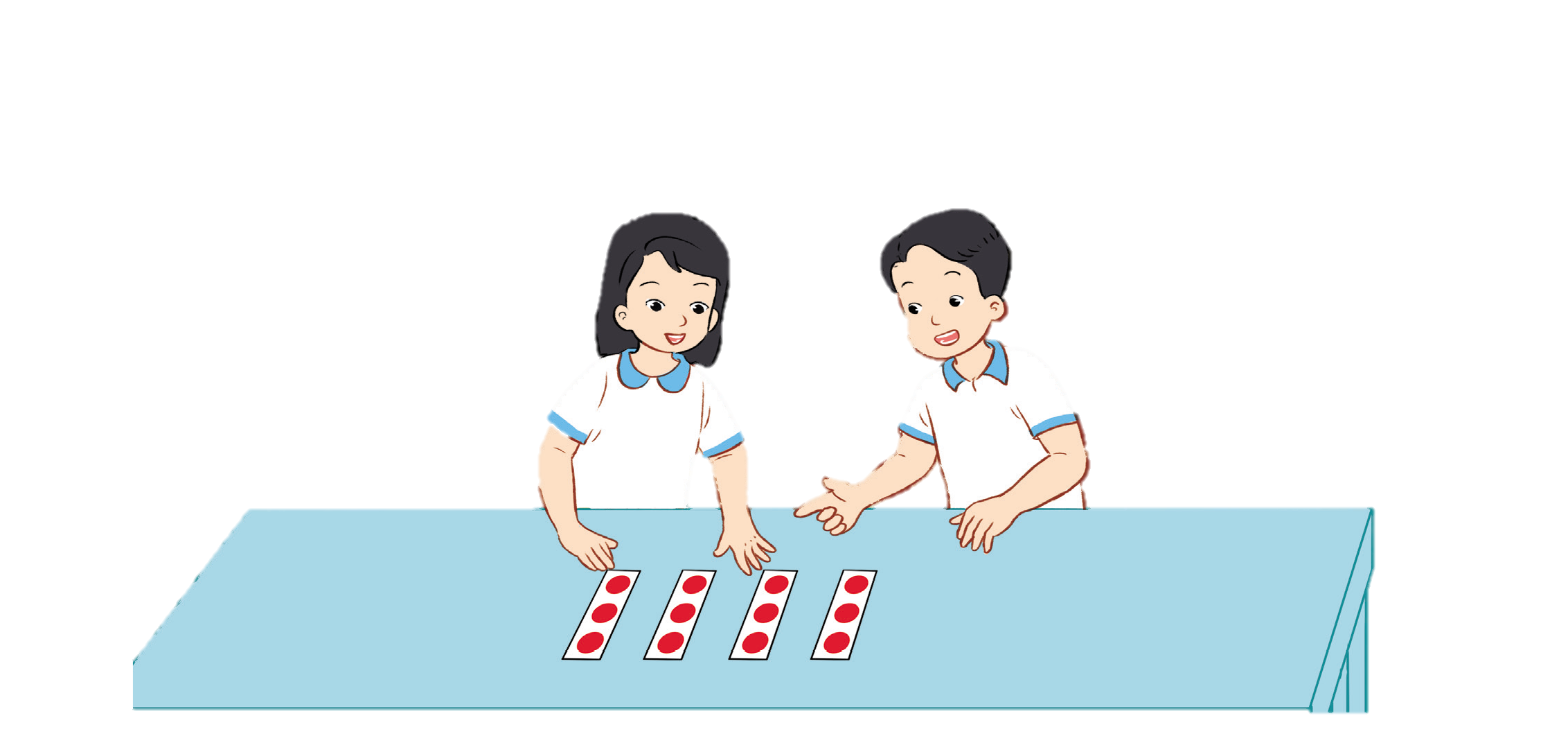 3 x 4 = 12
12 : 3 = 4
12 : 3 = ?
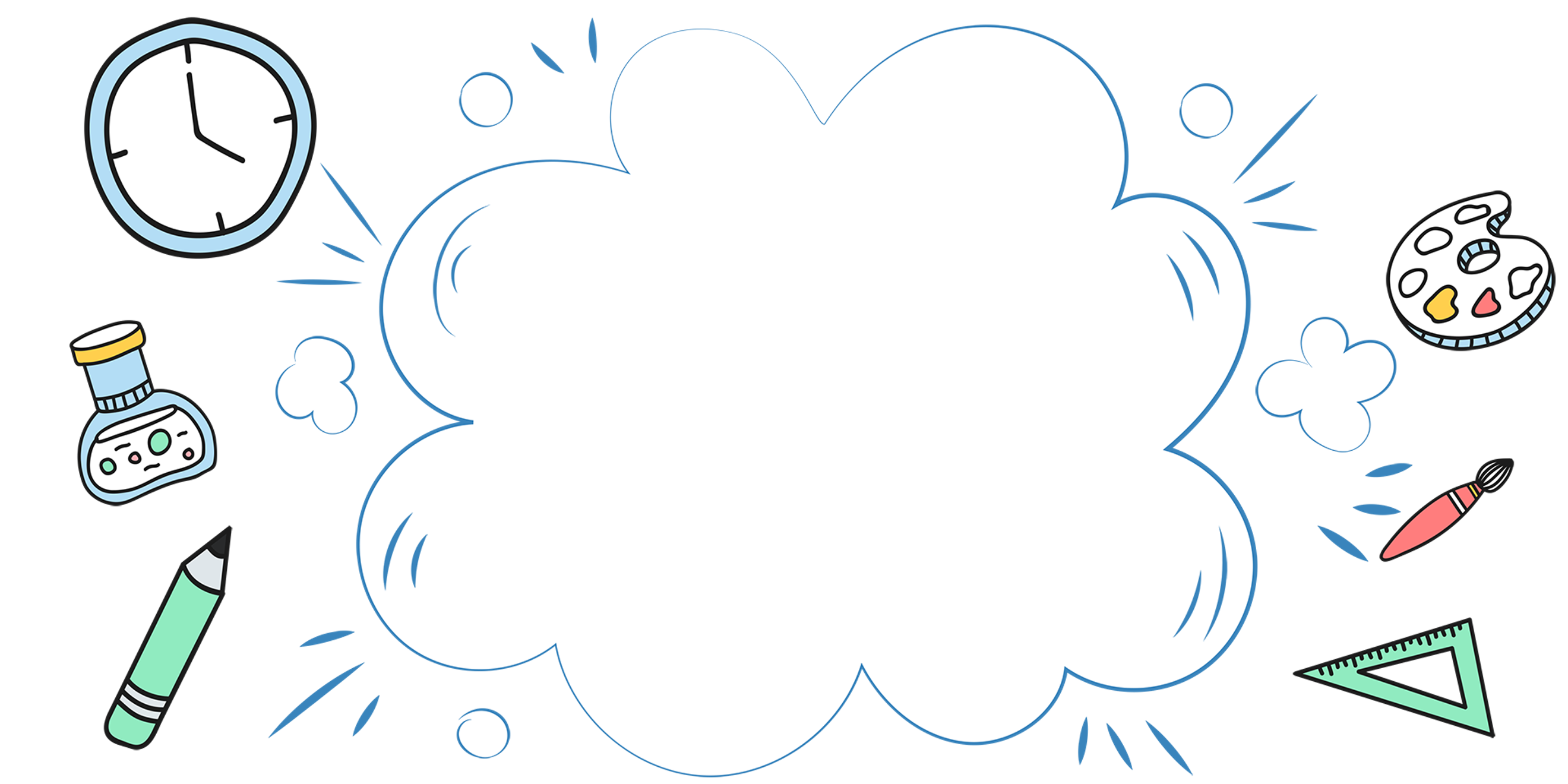 Khám phá
3 x 1 = 3 
3 x 2 = 6
3 x 3 = 9
3 x 4 = 12
3 x 5 = 15
3 x 6 = 18
3 x 7 = 21
3 x 8 = 24
3 x 9 = 27
3 x 10=30
BẢNG CHIA 3
  3 : 3 = 		18 : 3 = 
  6 : 3 = 		21 : 3 = 
  9 : 3 = 		24 : 3 = 
12 : 3 = 		27 : 3 = 
15 : 3 = 		30 : 3 =
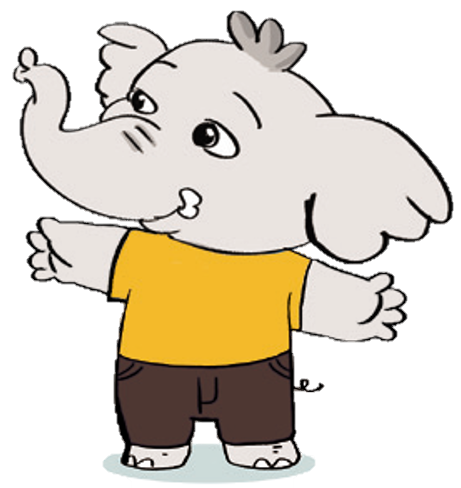 BẢNG CHIA 3
  3 : 3 = 1		18 : 3 = 6
  6 : 3 = 2		21 : 3 = 7
  9 : 3 = 3		24 : 3 = 8
12 : 3 = 4		27 : 3 = 9
15 : 3 = 5		30 : 3 = 10
Đây là bảng chia 3
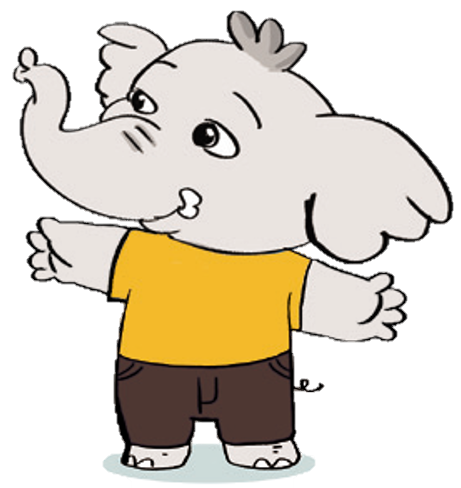 3 : 3 = 1
6 : 3 = 2
9 : 3 = 3
12 : 3 = 4  
15 : 3 = 5
18 : 3 = 6
21 : 3 = 7
24 : 3 = 8
27 : 3 = 9
30 : 3 = 10
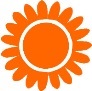 Ai nhanh hơn?
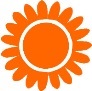 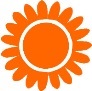 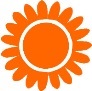 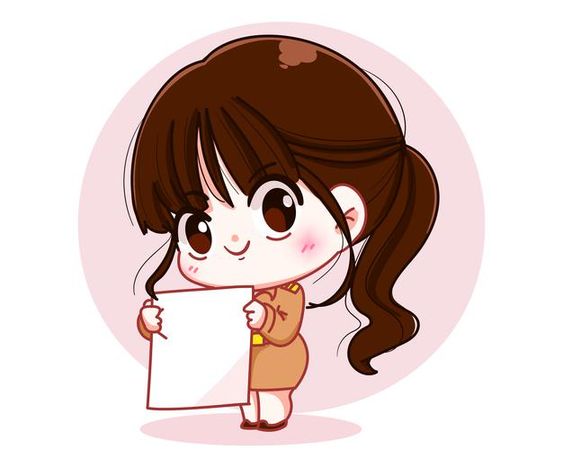 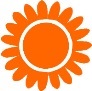 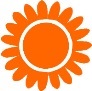 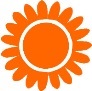 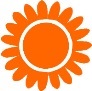 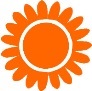 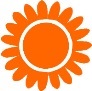 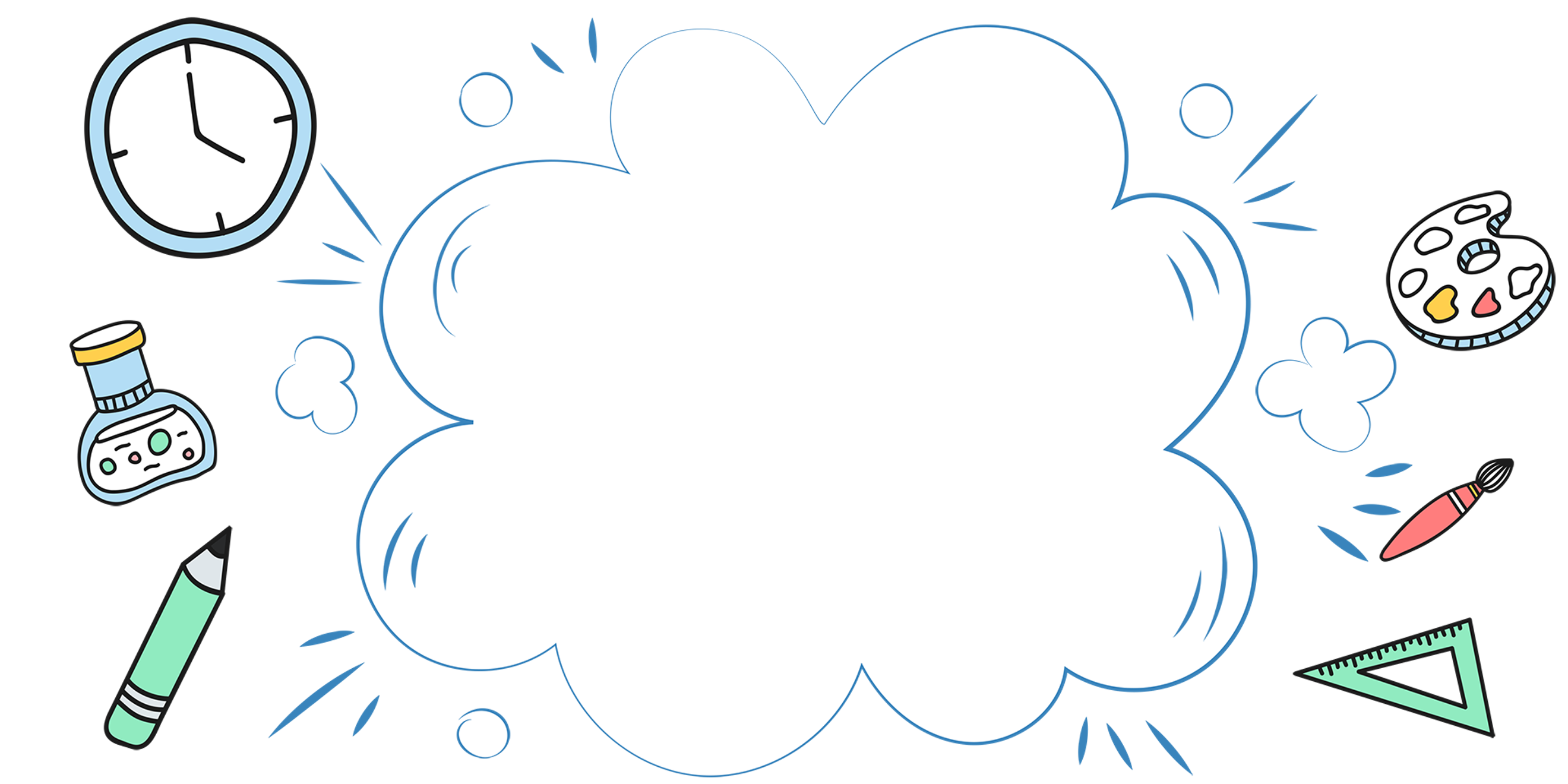 Luyện tập
Tính nhẩm:
1
= 10
= 9
= 6
= 2
= 3
= 4
= 5
= 1
= 7
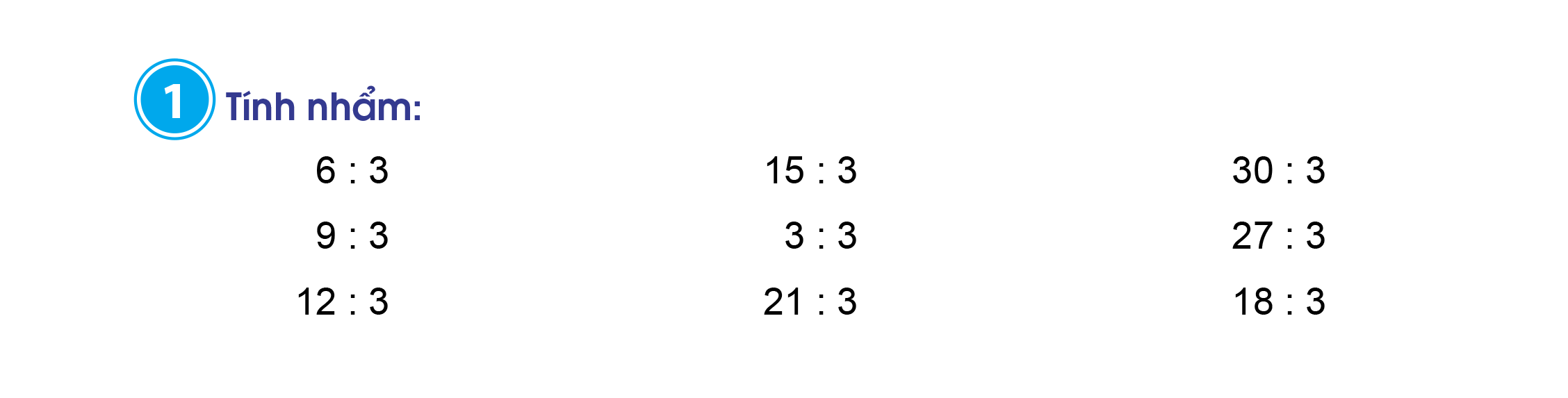 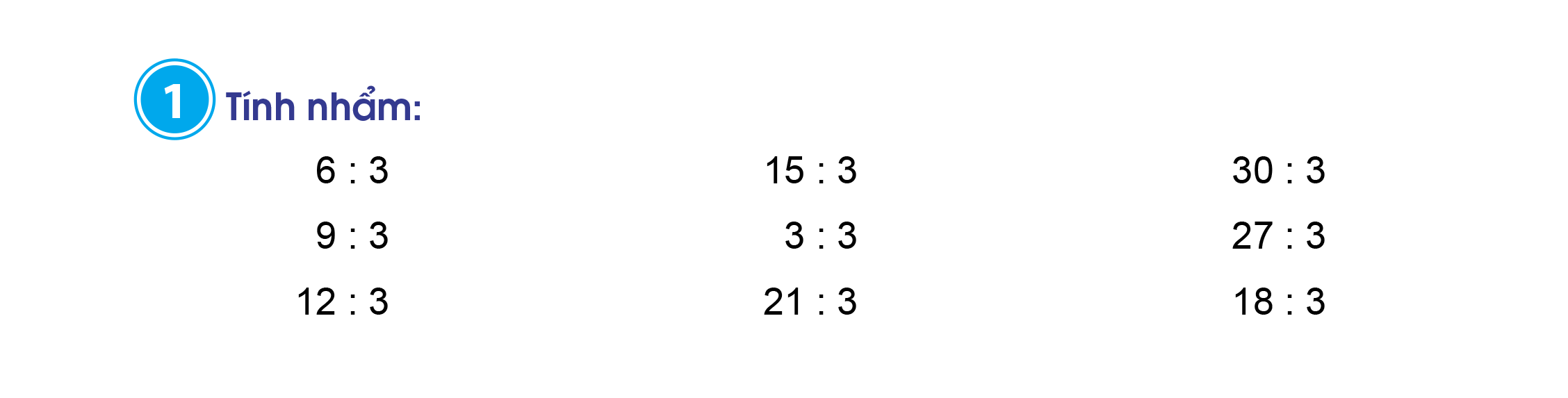 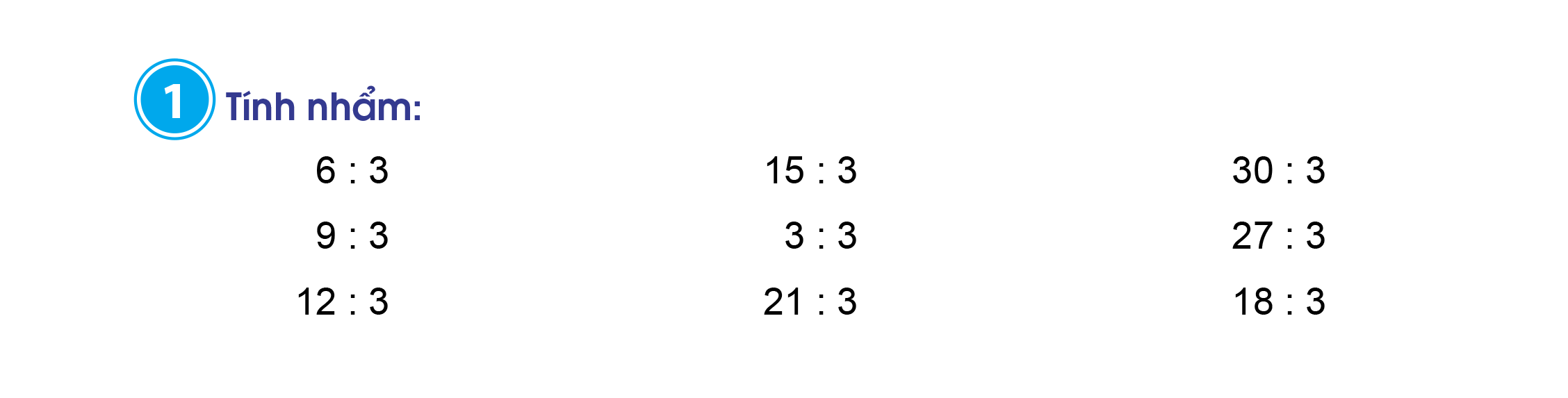 [Speaker Notes: GV chữa bài = cách cho HS lên bảng bấm vào màn hình
Có thể tổ chức = hình thức tiếp sức cũng rất náo nhiệt]
Tính:
2
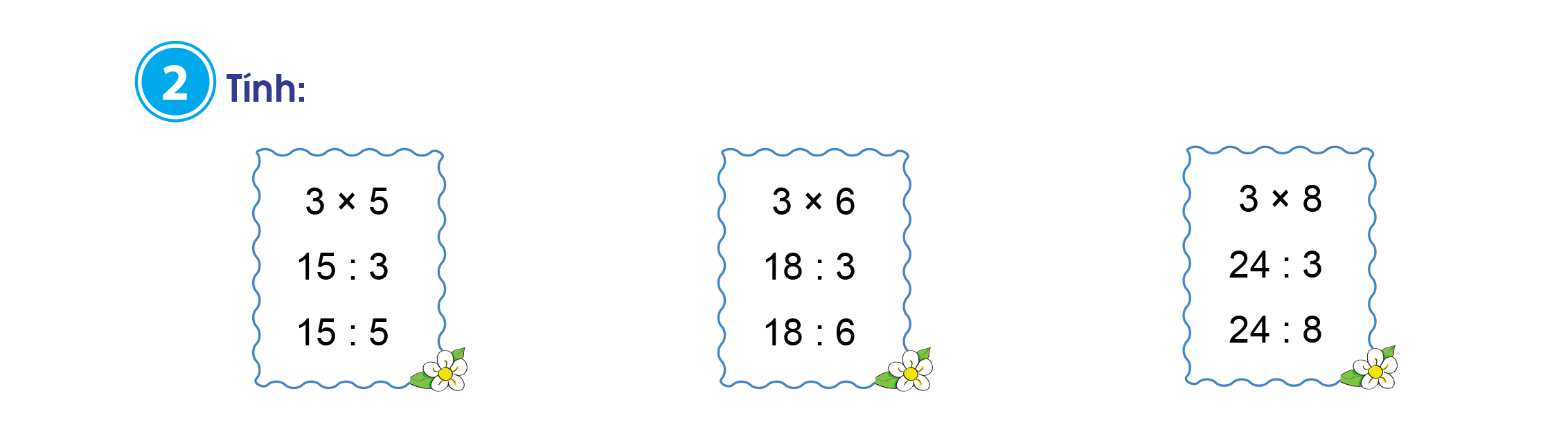 Tính:
2
15
5
3
3 x 5 =
15 : 3 =
15 : 5 =
3 x 6 =
18 : 3 =
18 : 6 =
18
6
3
3 x 8 =
24 : 3 =
24 : 8 =
24
8
3
[Speaker Notes: Chữa đến bài này, nếu còn T.Gian thì bấm thưởng để đến trò chơi củng cố.
Nếu cháy GA thì bấm next để chuyển hoạt động]
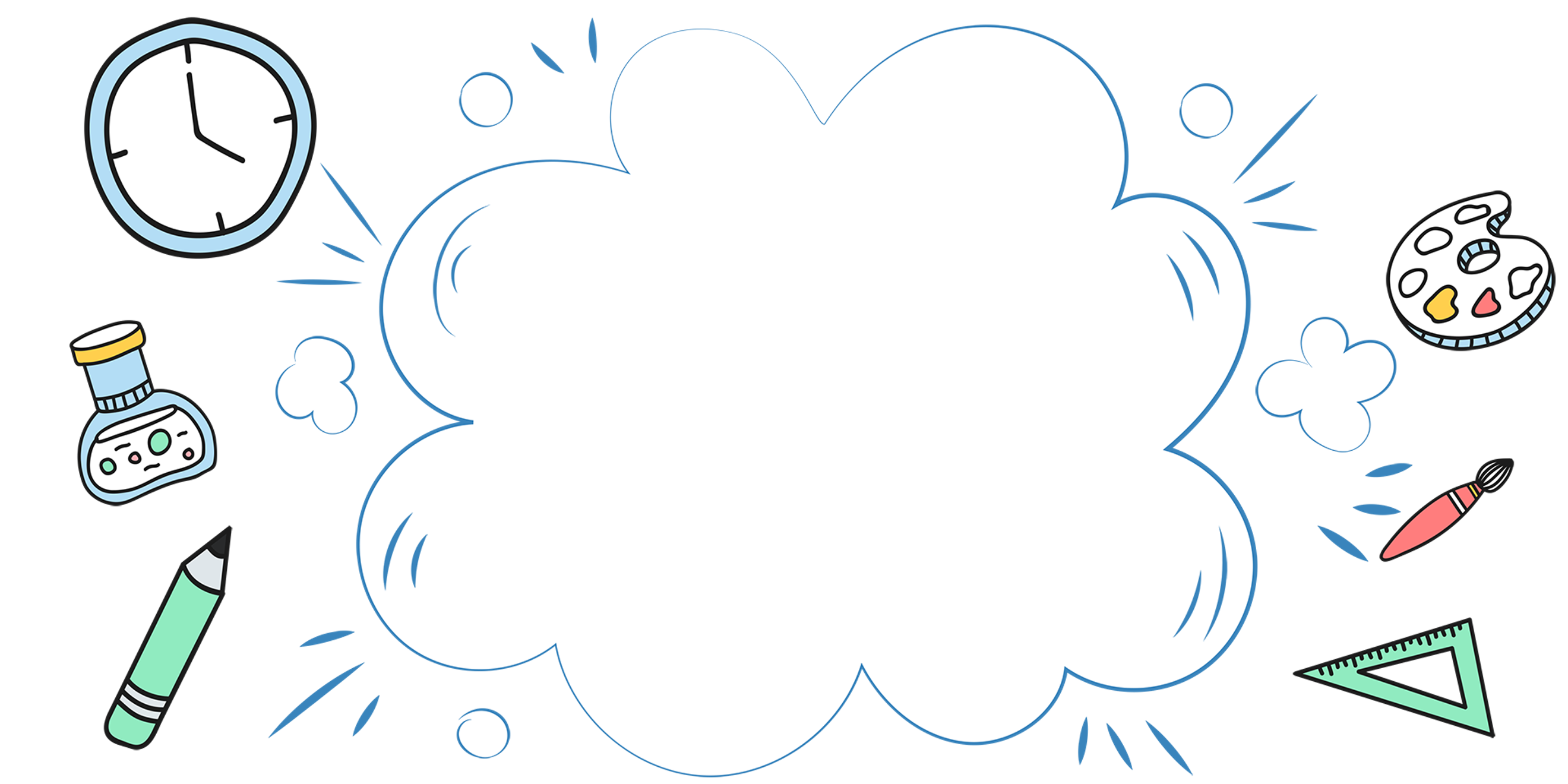 Vận dụng
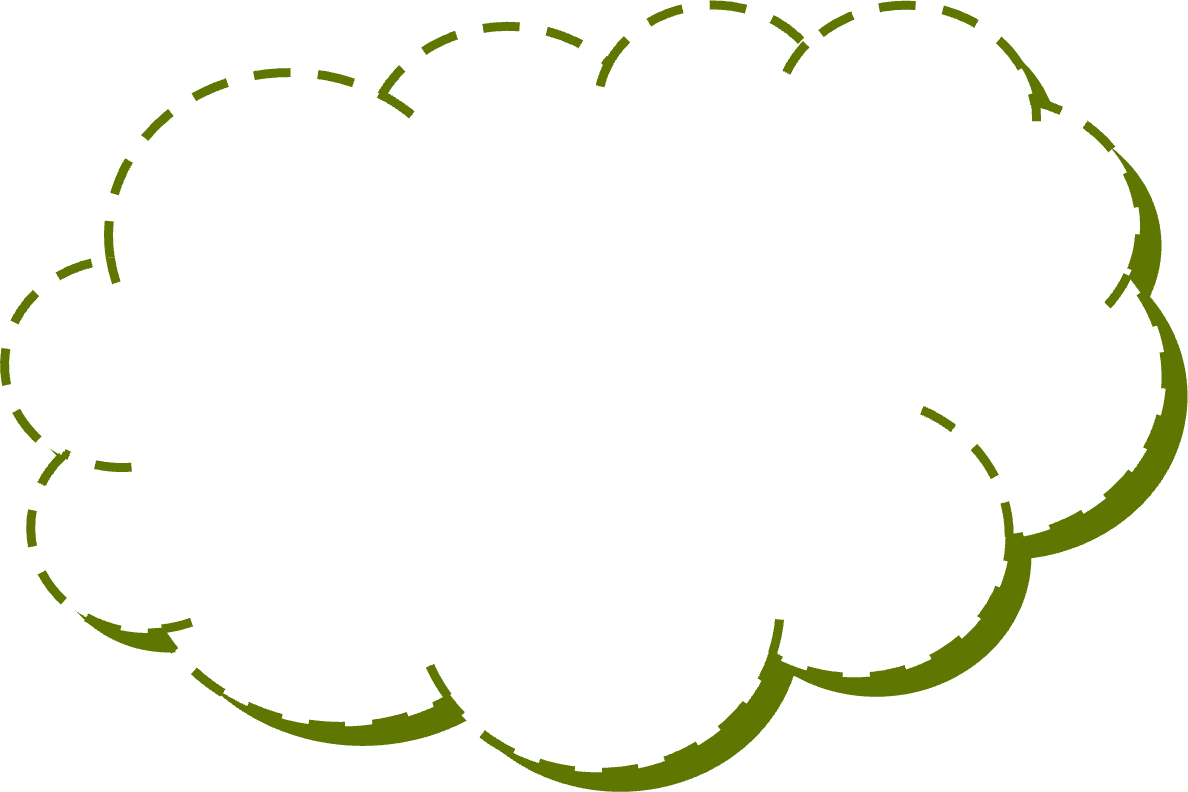 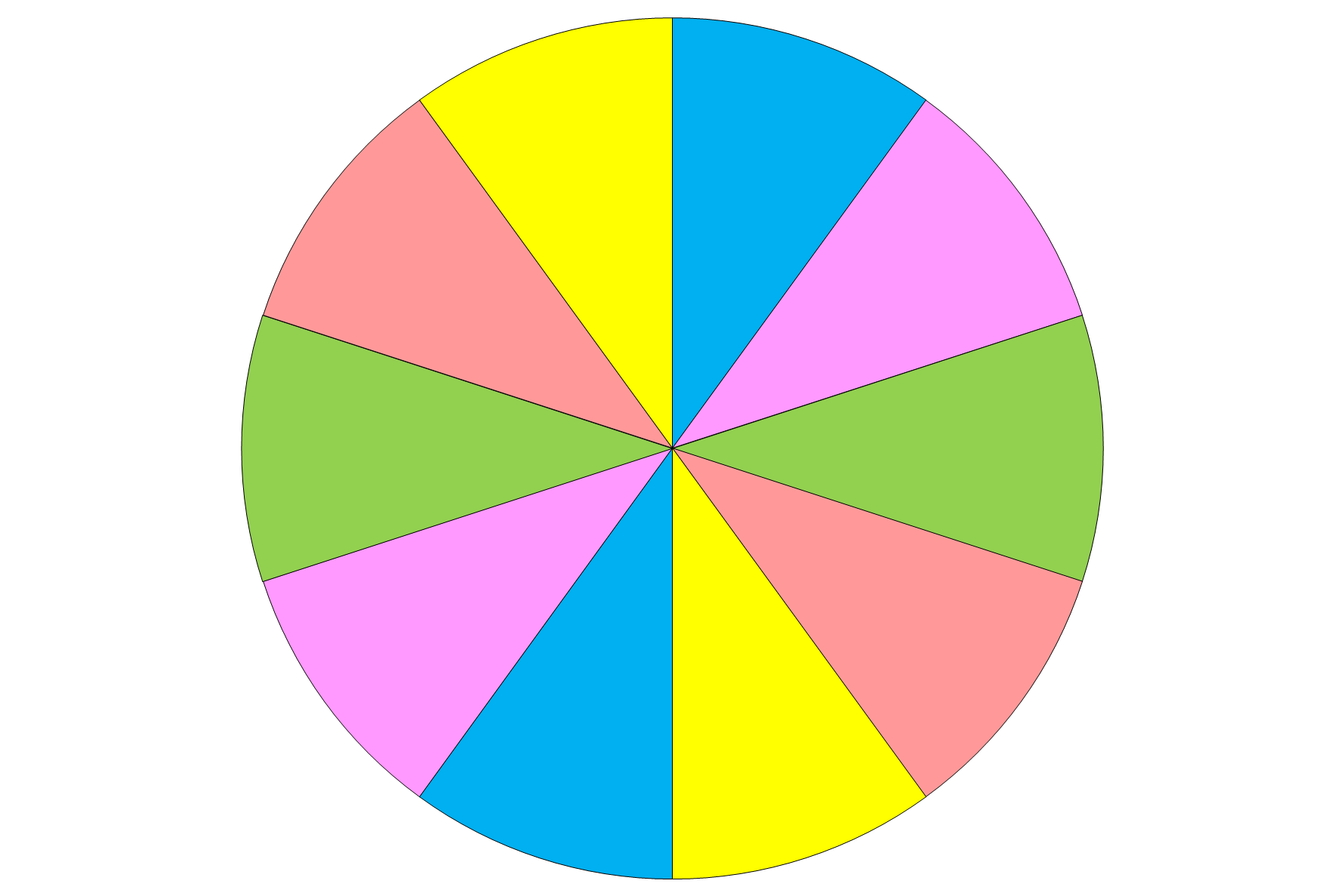 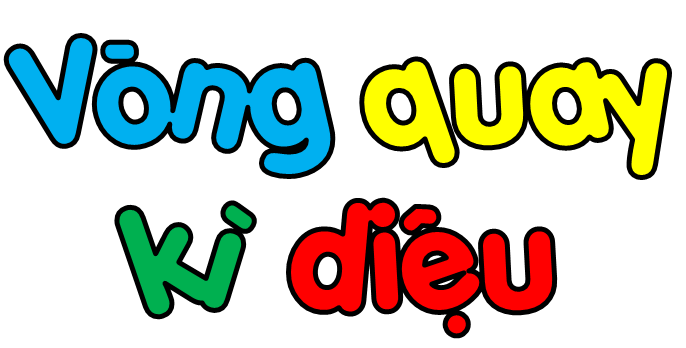 1
2
3
10
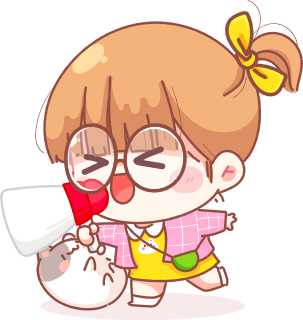 9
4
Nêu phép chia 3 có kết quả bằng
8
5
QUAY/DỪNG
7
6
[Speaker Notes: Nếu còn t.gian thì GV tổ chức cho HS chơi vòng quay để củng cố 
Cách chơi như những bài trước
* NẾU CHÁY GA THÌ BỎ QUA]
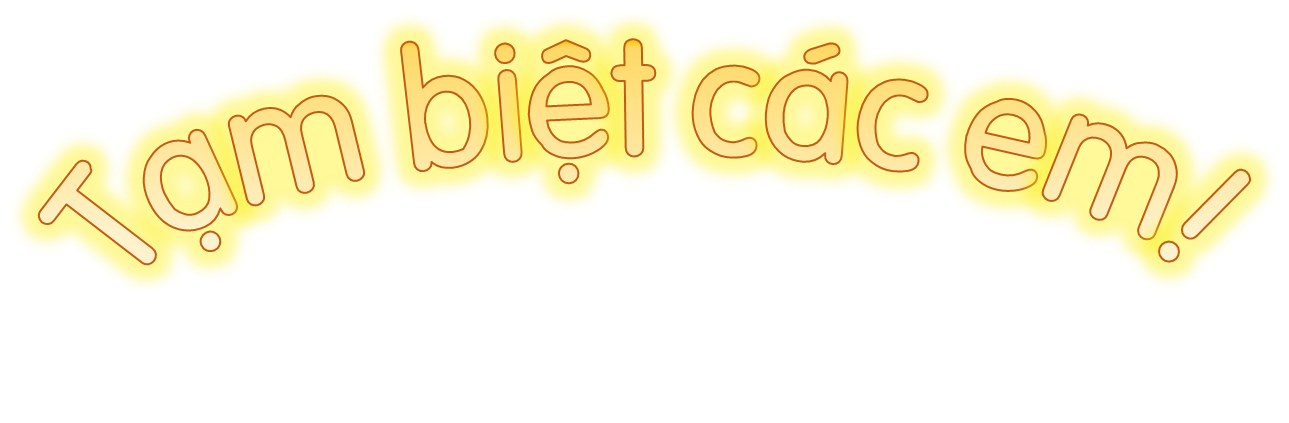 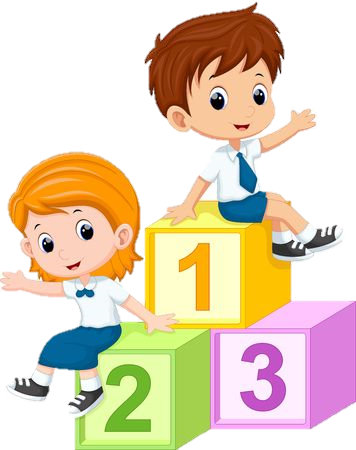 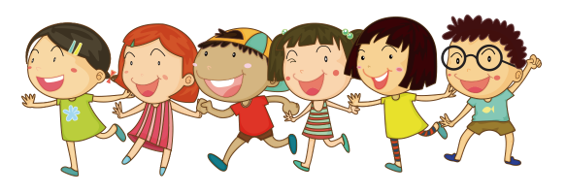